Business environment and EU funds 2014-2020 in Romania
Johannes Becker
Bucharest, 7.5.2018
News of last Friday
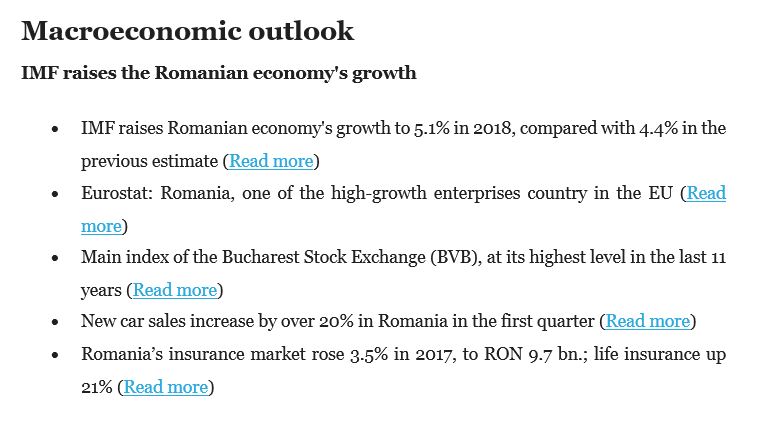 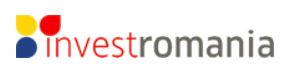 Page 2
Plus and Minus
Page 3
Population
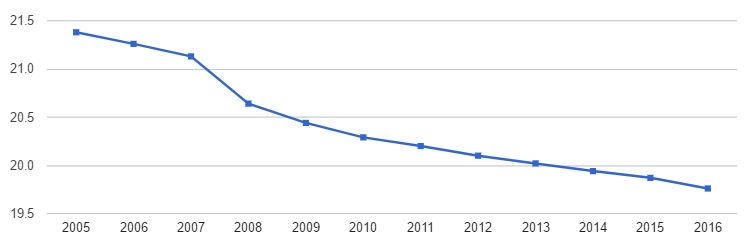 Page 4
Plus and Minus
Page 5
GDP Development
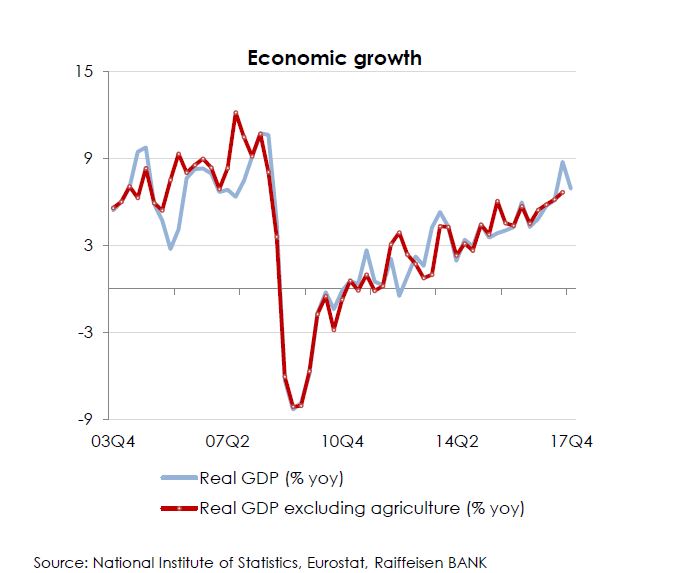 Page 6
Plus and Minus
Page 7
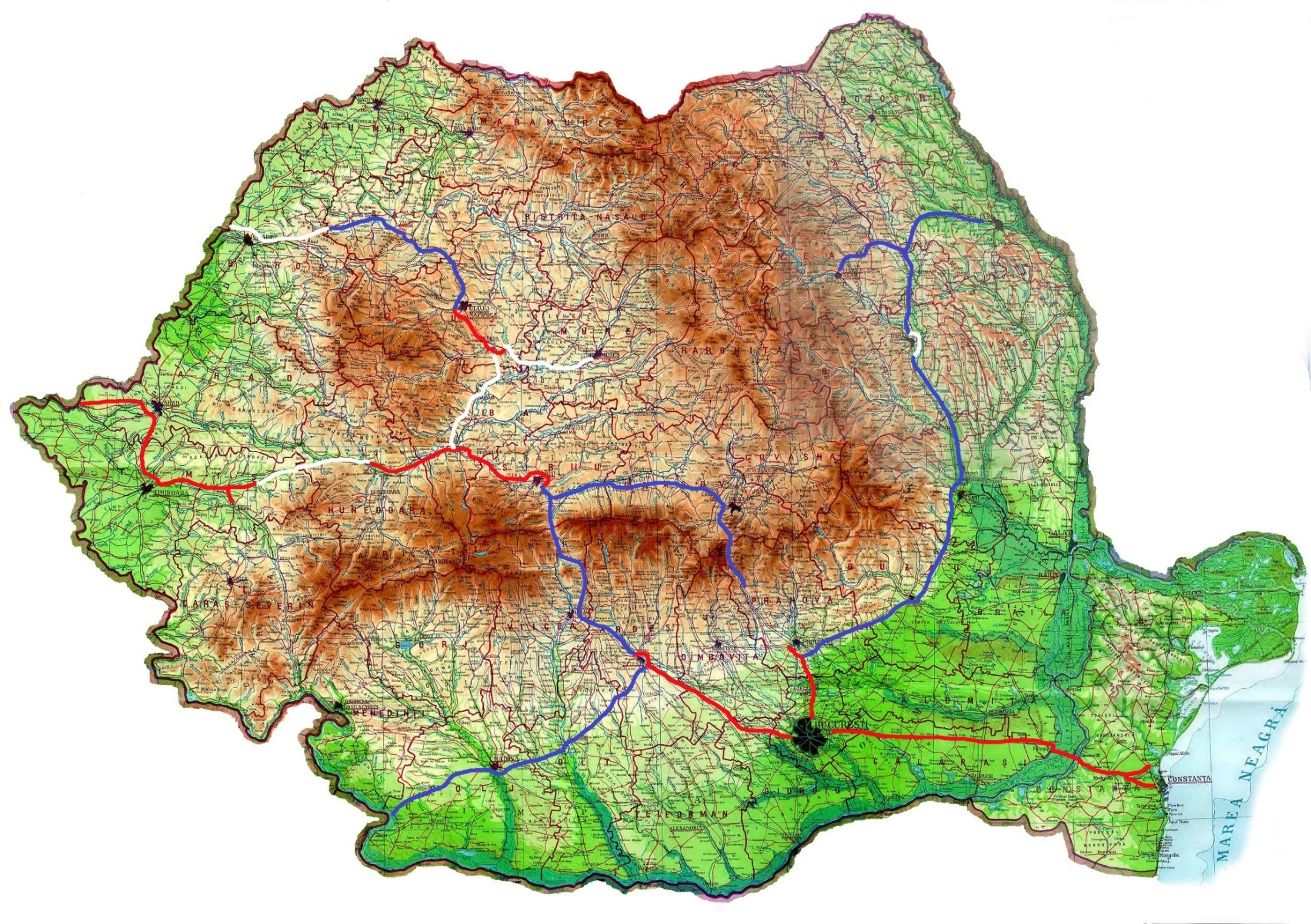 Finalized
Construction
Project
Iasi
Targu Neamt
Oradea
Targu Mures
Cluj
Bacau
Arad
Deva
Sibiu
Brasov
Focsani
Timisoara
Buzau
Ploiesti
Pitesti
Craiova
Constanta
Bucharest
Page 8
Plus and Minus
Page 9
Having a Romanian Subsidiary
Limited Liability Company (SRL): minimum capital is RON 200 (approx. EUR 50)
Taxes:
Companies registering a turnover above Euro 1 million: corporate income tax rate of 16%
Micro Enterprises: Revenues lower than 1 million Euro, no taxation of profits, instead tax on revenues:
1% for companies with employees		
3% for companies without employees
No possibility to carry forward losses of previous years
Micro enterprises can voluntarily switch to corporate income tax if they have a subscribed share capital of at least RON 45,000 and at least two employees
Dividends: 5% income tax
PL
CZ
SK
AT
HU
RO
SL
HR
RS
BG
AL
Page 10
Having a Romanian Subsidiary
VAT: general 19%, on food and some other products 9%
Social contributions on employment income:
Contributions deducted from the gross salary:
25% – Pension insurance contribution
10% – Health insurance contribution
Additional pension insurance contribution: 4% or 8% borne by employers for particular / special working conditions
Work insurance contribution: 2.25% of gross salary – borne by employers
Personal income tax rate as from 1 January 2018: 10%
PL
CZ
SK
AT
HU
RO
SL
HR
RS
BG
AL
Page 11
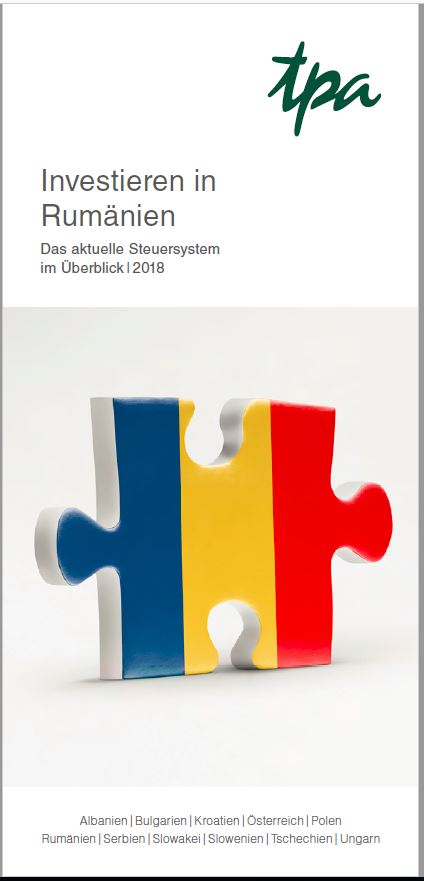 Taxes Overview
Page 12
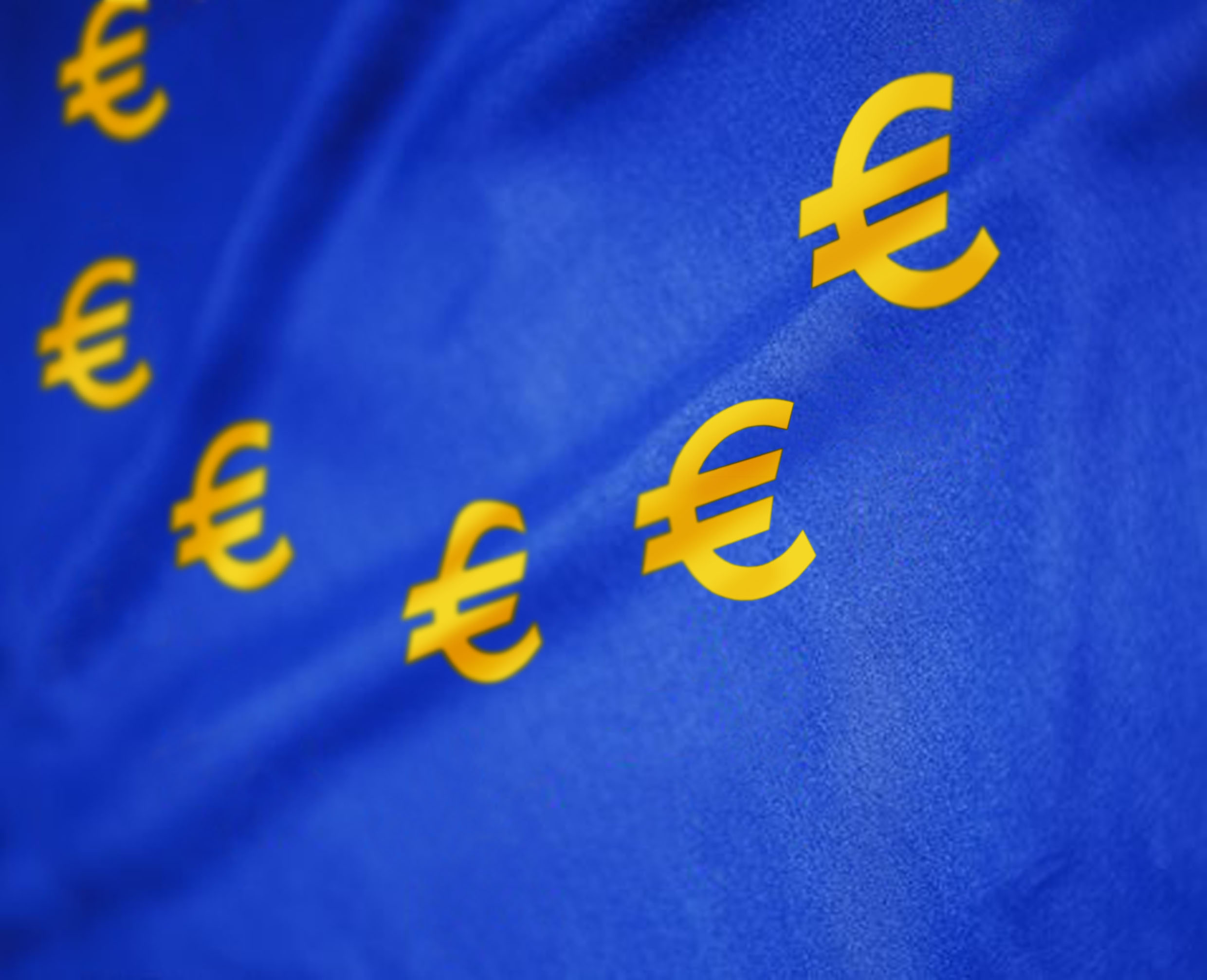 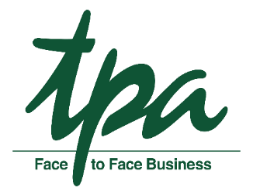 EU-Funds
2014 - 2020
About 30.7 bn Euro EU-funds for 2014 – 2020;
Approximately 150 subprograms within 8 operational programs;
90% of the funds are destined for public projects, only 10% are directly accessible for private companies;
Romania has the worst results in using EU-funds
In the period 2007-2013 Romania could use only about 80% of the available funds
Now almost two thirds of the period 2014-2020 have passed, and only about 6% of the EU-funds have been absorbed
Romania stopped financing its State Aid Programs for investors in 2017
Page 14
What the EU-Funds are being used for
Page 15
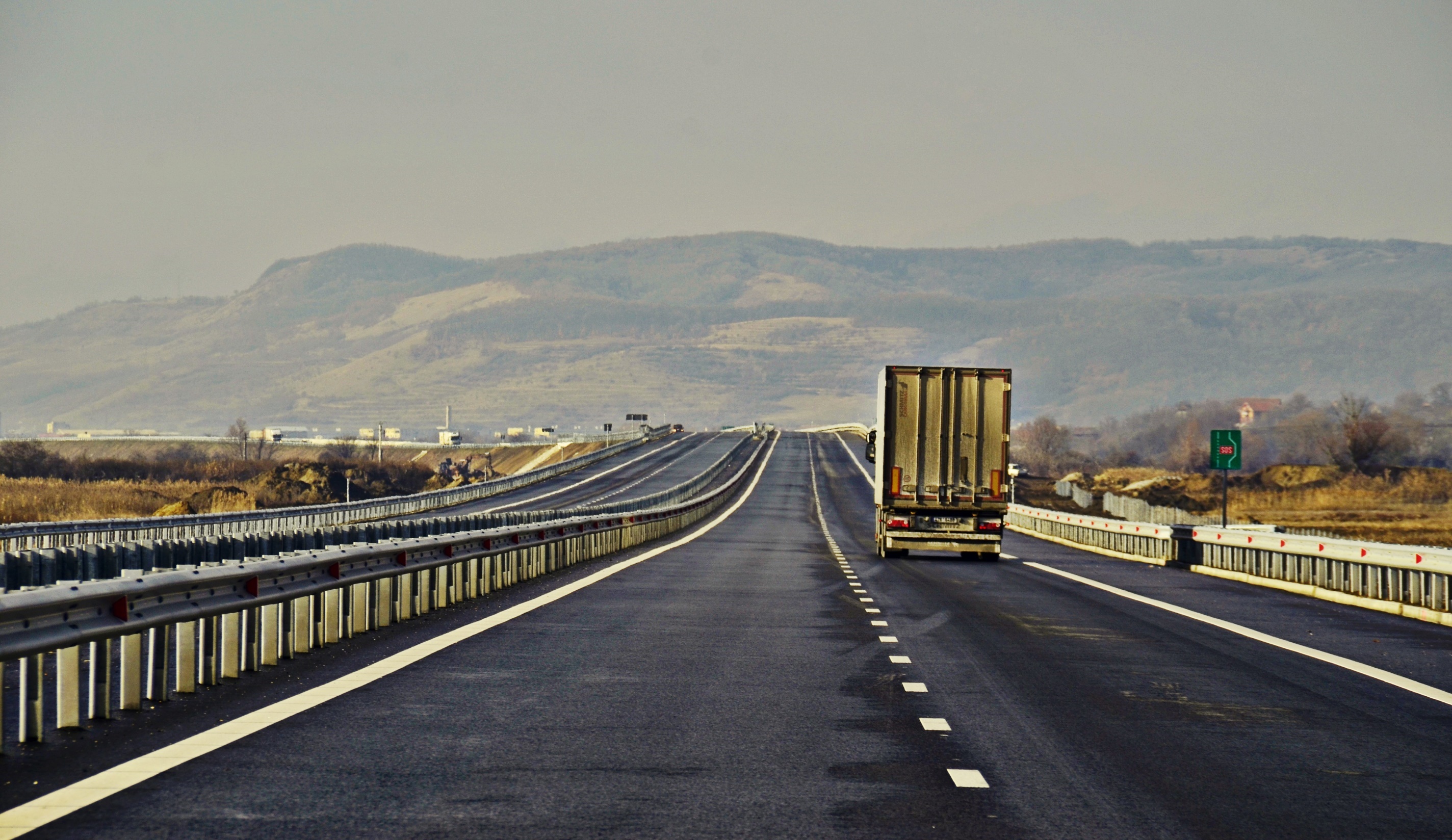 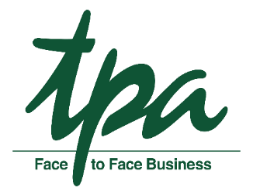 Road Infrastructure
Page 16
Road Infrastructure
EU-Funds from three different programs;
3,272 mil. Euro for highways and national roads, of which 1,920 mil. Euro for TEN-T highways;
Construction of by-passes;
Improve capacity of main traffic routes;
Construction or modernisation of secondary and tertiary county- and local roads;
Many announcements for projects, not yet clear which ones will receive EU-funds;
Page 17
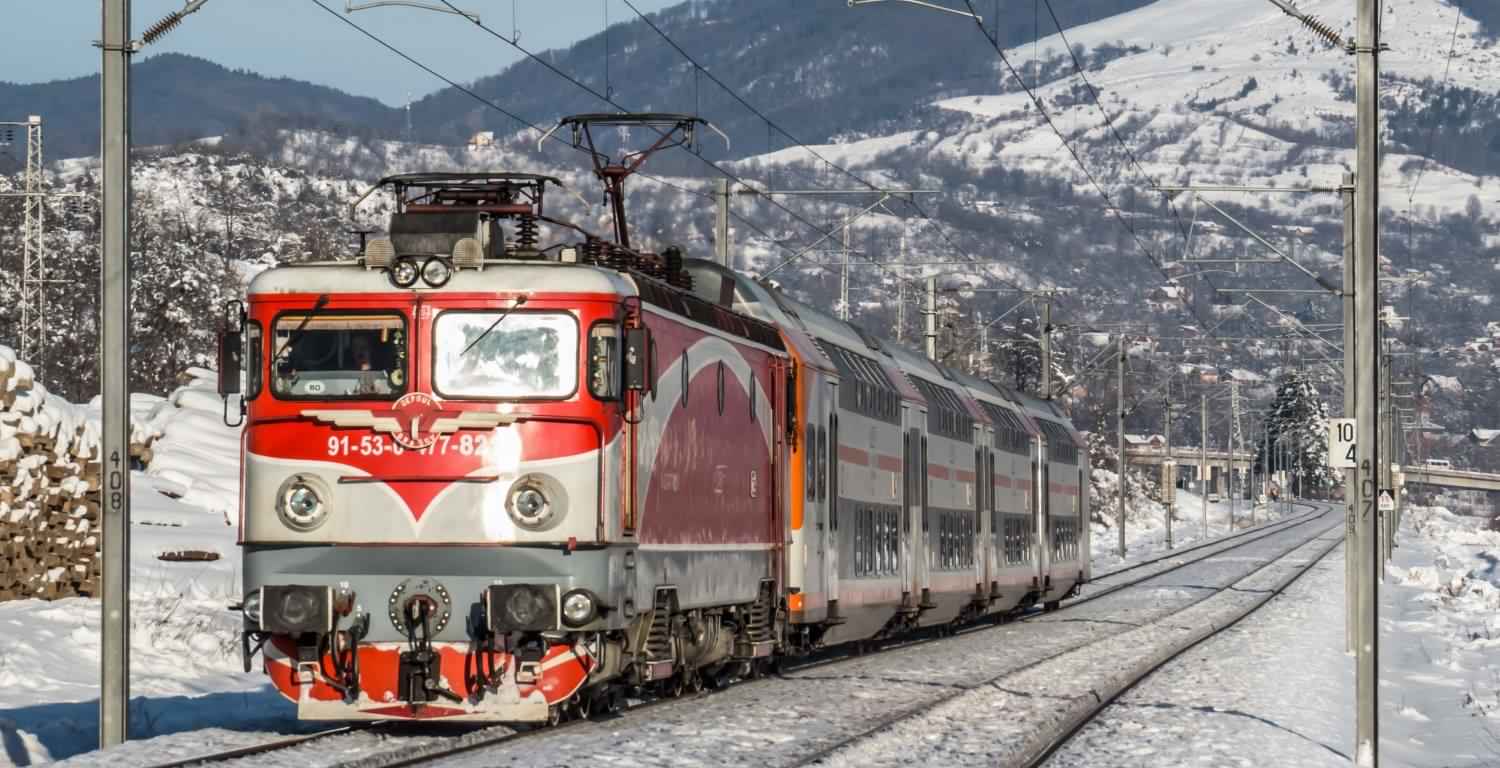 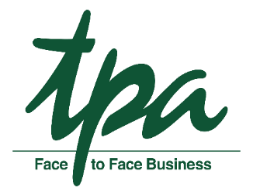 Railroad Infrastructure
Page 18
Railroad infrastructure
1,4 bn. Euro for TEN-T;
447 mil. Euro for increasing sustainability and quality of railroad transport;
Modernizing the TEN-T 22 segment Nadlac-Constanța for speeds of 120/160 km/h; 
Organisational reform of the railroad system;
Improvements and modernization of stations;
Elimination of degenerated track portions causing speed restrictions; 
Security infrastructure;
Purchase of new rolling stock, capable of ERTMS;
Page 19
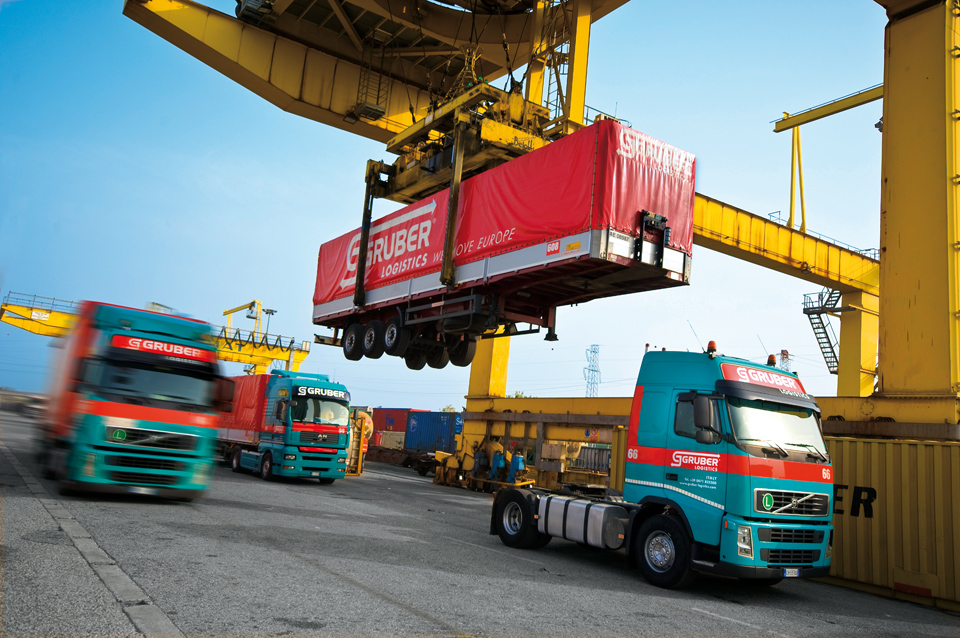 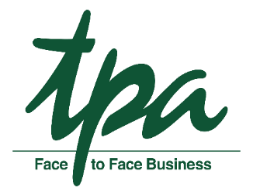 Ports and terminals
Page 20
Ports and terminals
256 mil. Euro EU-funds for Danube ports;
95 mil. Euro for multimodal terminals;
Investments in infrastructure of the Danube ports, including road and railroad connections, dikes and piers;
Deepening of the waterways in Danube ports;
Improvements of Danube navigation;
Modernizing of watergates;
Modernizing and developing multimodal terminals, their installations and equipment;
Page 21
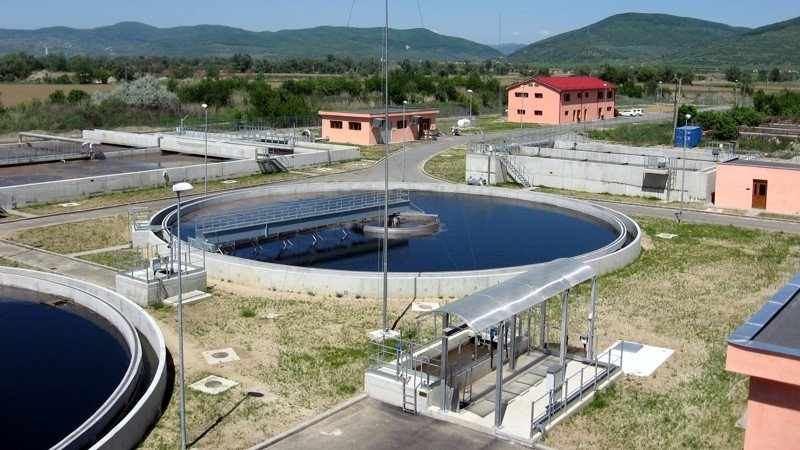 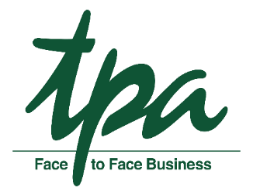 Environmental Projects
Page 22
EU-Funds for Environment - Water
More than 40% of Romanian population not yet connected to drinking water and/or sewage systems
Romania is under huge pressure to fulfill EU-standards
Counties and towns: 2,570 mil. Euro for large projects
Rural areas – up to 2.5 mil. Euro for new networks, up to 1.5 mil. Euro for extensions
Tendering authority is in most cases a regional water association (ADI) or the local community
New drinking water networks are only approved when connected to a sewage system
Page 23
EU-Funds for Environment – Waste Collection
Collection of waste materials, depoziting, waste separation and treatment, recycling, new landfills, closing of old landfills
318 mil. Euro EU-funds can be spent by cities and counties
Tendering authority is in most cases a city council or the local community
Currently no EU-funds for incineration projects planned
Recycling can be an eligible acticity for provate companies
Page 24
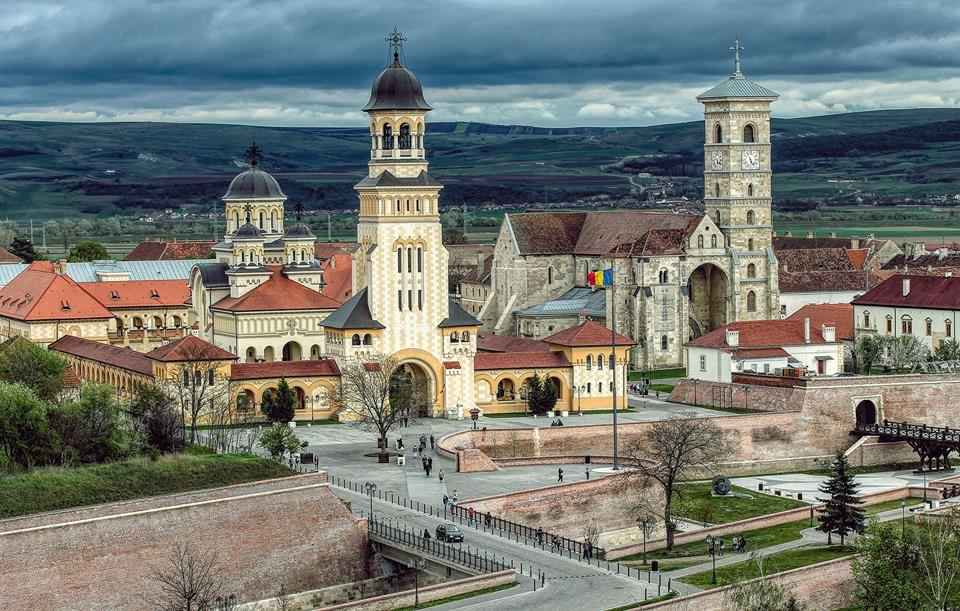 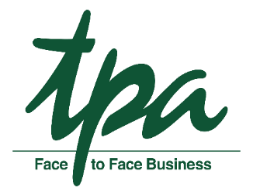 Urban Development Projects
Page 25
EU-Funds for Urban Development
Urban mobility
Energy Efficiency for public buildings (hospitals, schools, administrative buildings, prisons) – 830 mil. Euro EU-funds for heat insulation, new heating systems, energy saving, etc.
Three new regional hospitals will be constructed (Cluj, Iasi, Craiova)
EU-funds for restoring cultural monuments and city-centers
Funds for renovating and modernizing schools
Co-generation, geothermal and biomass power plants – applications can be submitted by city halls, companies and industrial parks
District heating – 249 mil. Euro for modernisation of plants and networks
Page 26
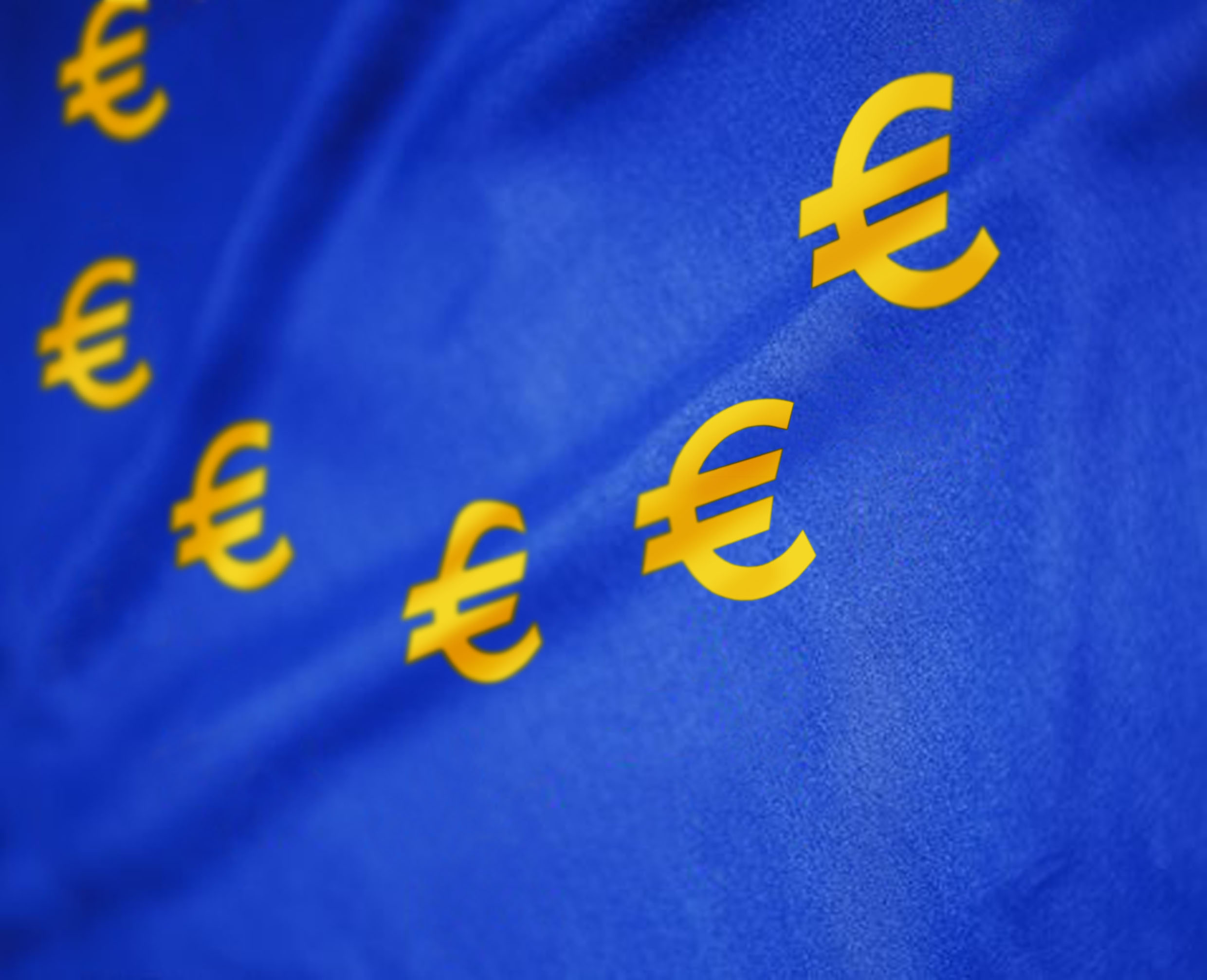 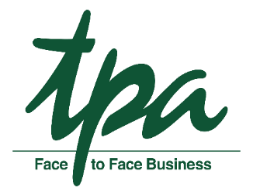 EU-Funds for Companies
Page 27
Investment support for SMEs (Small and Medium Enterprises)
1,045 million euro budget
Investments by manufacturing and service companies – but only selected branches
Eligible costs are construction, expansion and modernization of buildings, production equipment, IT
SMEs in cities could receive funding of up to 1 million Euro
Micro-Enterprises and small businesses in rural areas up to 200,000 Euro
Up to 70% funding, for micro-enterprises up to 90%
These funds have been used up in 2017 – not yet sure whether it will be possible to submit applications again
Page 28
Agriculture and Food Industry
The programs that cause the least difficulties
Preferably small and medium-sized farms
50% - 90% support
Support for farms: 
Machines and equipment without construction - up to 500,000 Euro
Machines and buildings - up to 1-1.5 million Euro
Up to 2 million Euro funds for complete production chain 
Support for Food Industry:
Up to 1 million Euro, up to 50% of eligible costs
Page 29
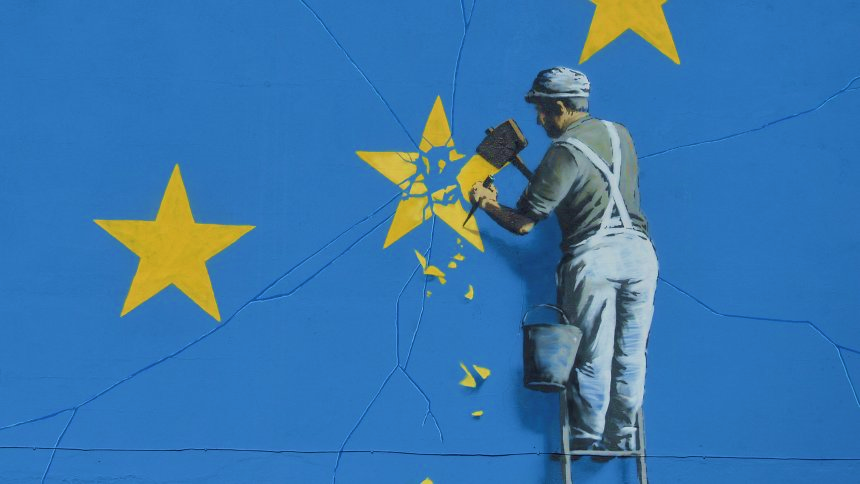 EU-Funds
Why Romania fails
Problems
Frequent changes of officials and strategies slow down progress;
Much too restictive eligibility criteria, much too complicated procedures;
Software (MySMIS);  
Preparation of projects often starts too late; 
Long evaluation periods;
Many projects fail in the phase of public acquisition - endless appeals delay decisions and start of construction;
Lack of communication from authorities;
Long terms for payments due to insufficient budgetary funds to implement the projects smoothly;
Page 31
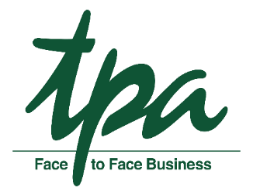 The TPA Group. A One-Stop Shop.
The TPA Group offers cross-border consultancy on an equal footing with the client, and with a broad range of products, nationally and internationally:From Accounting, Payroll, Tax Advisory and Audit to Business Consultancy.
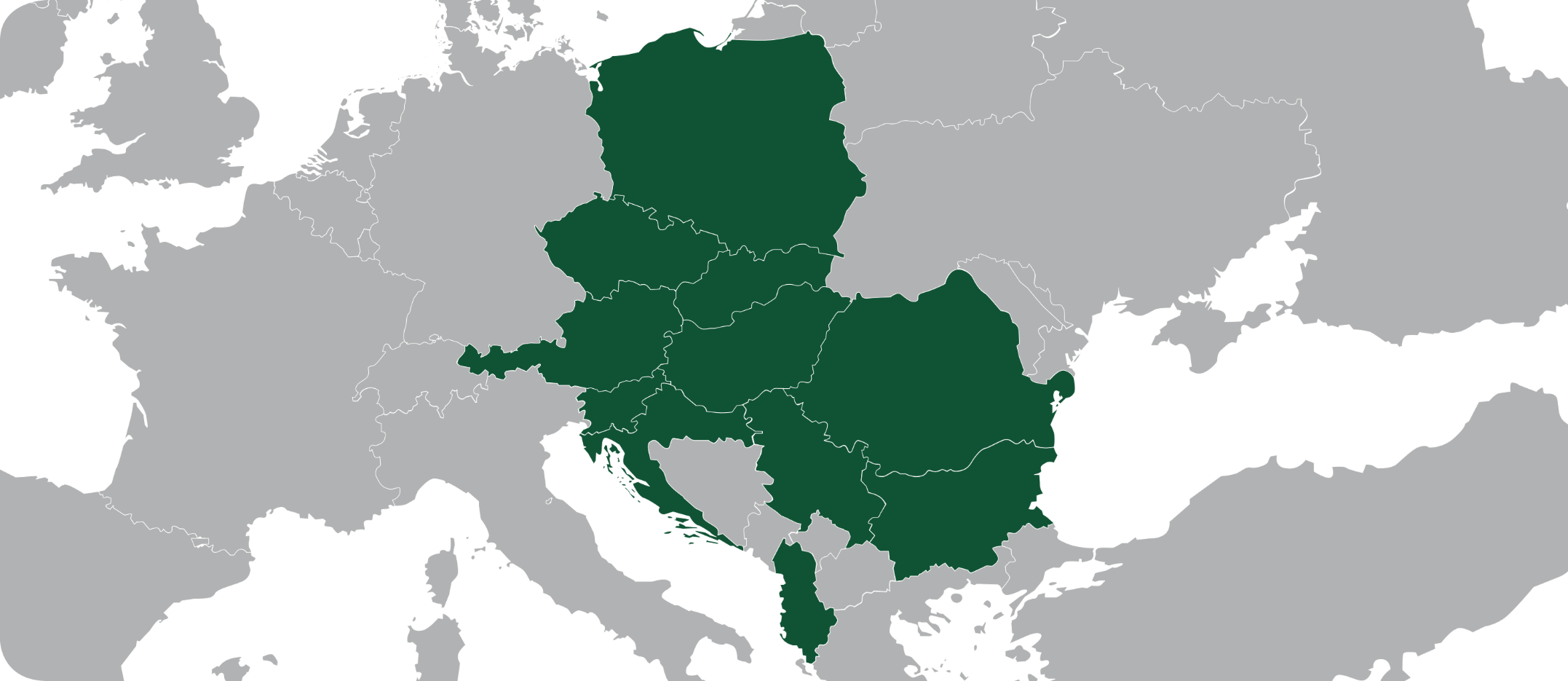 PL
CZ
SK
AT
HU
RO
Sl
HR
RS
BG
AL
Page 32
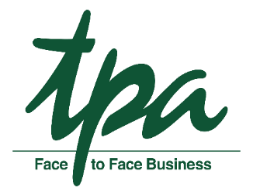 Johannes Becker
Business Consultant | Partner
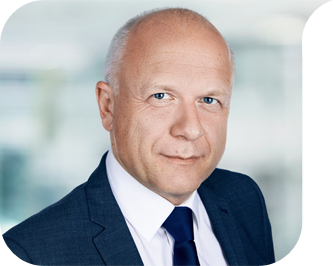 Tel.: +40 21 3100669


johannes.becker@tpa-group.ro
www.tpa-group.ro
www.tpa-group.com
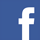 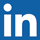 PL
Agriculture & Forestry, Wine 
Alternative Energy 
Pharma 
Waste Industry 
Construction Materials 
Social Projects, NGOs 
Public Administration 
Media
Member of the Coalition for the Development of Romania 
Member of National Association of Consulting Companies 

Services and Areas of Expertise:
Business Consulting 
EU-Funds 
National Funds 
Strategic Development 
Textiles 
Automotive
CZ
SK
AT
HU
RO
SI
HR
RS
BG
AL
Page 33